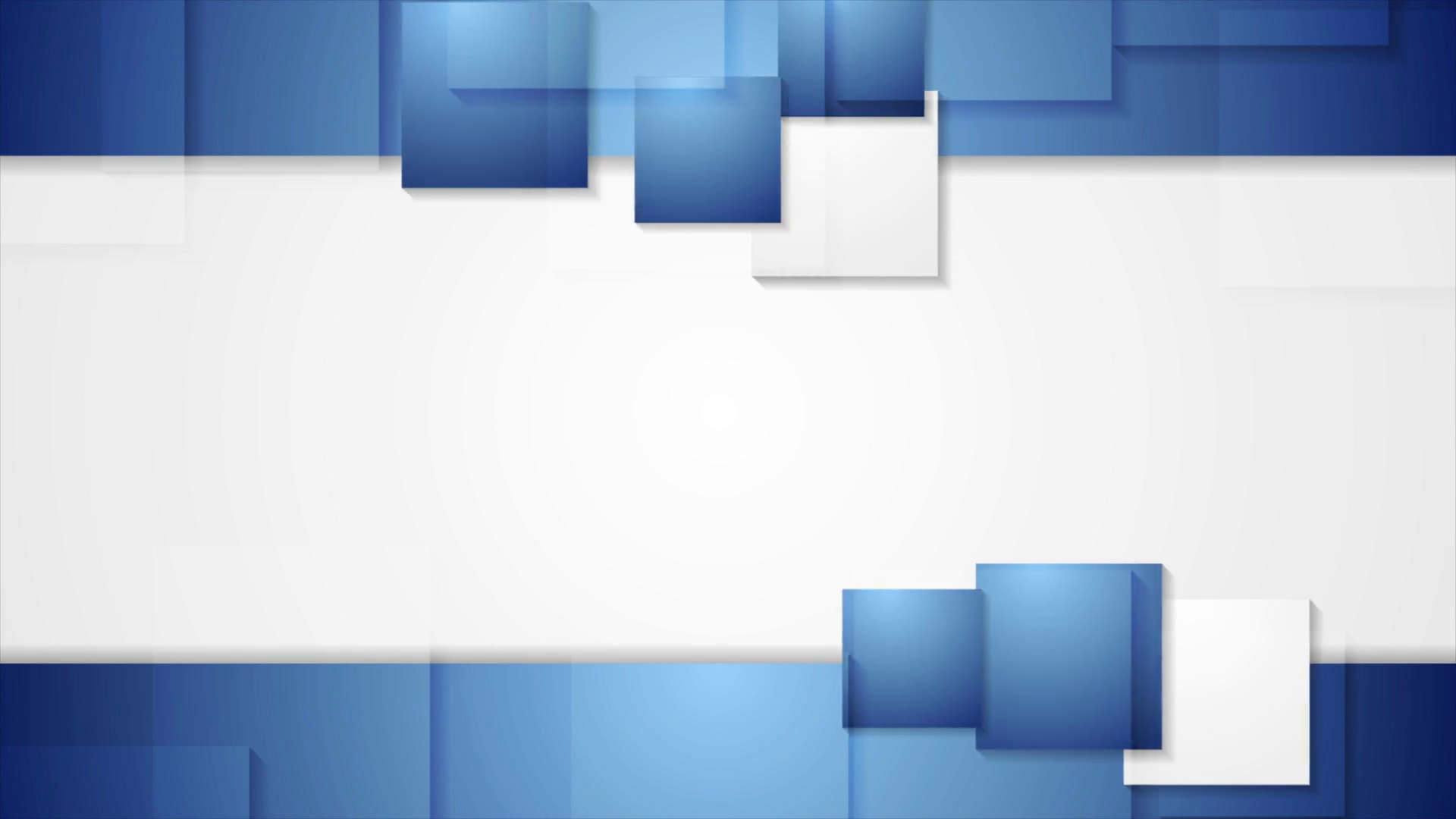 عنوان: فونت بي تیتر سایز 72
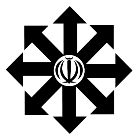 چكيده 
چکیده را با فونت بي نازنين و Bold و اندازه ی  20 بنویسید. می توانید همان چکیده ای را که برای مقاله تان نوشته اید در این جا بگذارید. این قسمت باید توضیح کلی ای از این که در این پروژه چه کاری انجام داده اید و ضرورت آن چه بوده و ... را که در چکیده ی مقاله می نویسید، ذکر کنید.
  نوشته ها را justify کنید تا از نظر ظاهری زیباتر باشند.
1-  ابعاد پوستر 70* 50 سانتی متر باشد. Landscape (اندازه ی همین فایل را اگر تغییر ندهید، درست است!) 
2- مشخصات دانش آموزان و استاد راهنما حتما در محل تعیین شده باشد. 
3- فرمت پوستر شامل: چکیده، روش کار، نتایج و منابع باشد.  می‌توانید با توجه به موضوع کادرها و عناوینی هم اضافه کنید. 
4- دقت شود میزان نوشتار زیاد نباشد و نوشته ها به صورتی آورده شوند که برای خواننده خسته کننده نباشد. اما حواستان باشد فضای خالی زیادی هم در پوستر باقی نماند. می‌توان از تصاویر، چارت و نمودارها استفاده کرد.
5- می توانید شکل کادرها، جای کادرهای مربوط به نوشته ها و تصاویر و نمودارهایتان را تغییر دهید. می توانید تعداد آن ها را تغییر دهید. یا اندازه ی آنها را عوض کنید. اما سایز نوشته ها را تغییر ندهید . سایز هر عنوان، همان باشد که در این قالب ذکر شده. 
6- نوشتار پوستر باید خوانا و از 1.5 متری قابل خواندن باشد.
7- نویسنده پوستر در زمان نمایش پوستر ها در کنار پوستر خویش حضور دارد. (در صورتی که فرد دیگری پوستر را ارائه خواهد کرد حتما از مطالب پوستر مطلع باشد.)
8- دقت کنید نوشته ها در زیر تصاویر پنهان نشوند. 
9- تمام تلاش‌تان را به کار گیرید تا اشتباه املایی و تایپی در پوسترتان نباشد. 
10- حتما در پایان تهیه ی پوستر، فایل را به صورت preview  نگاه کنید تا منظره ی کلی آن مناسب باشد و اگر ایرادی در آن هست برطرف کنید.
11- فایل نهایی را حتما به دو فرمت powerpoint و pdf  به دبیران خود در زمان مقرر تحویل دهید.
مرکز ملی پرورش استعدادهای درخشان 
و دانش پژوهان جوان
دبیرستان فرزانگان چهار تهران
نتایج
(بي نازنين 18)
در این قسمت نتایج به دست آمده از پژ<هش خود را به صورتی دقیق و مشخص ذکر می کنید. اگر تصویری از محصول نهایی یا نتیجه ی نهایی دارید حتما در این قسمت درج کنید.
روش کار
در این قسمت مراحل کارتان را با فونت  بي نازنين و اندازه ی 18 بنویسید. 
12- اندازه متن های لاتین با فونتTimes New Roman   در متون فارسی باید دو شماره کوچکتر انتخاب شود.
13- تصاوير بايد به اندازه ای بزرگ باشند که از فاصله دو متري قابل مشاهده باشند. اما زیادی هم بزرگ نباشند! تناسب مهم ترین چیز در ظاهر یک پوستر است. 
14- مطالب بايد بگونه اي شفاف، با قاعده و ترتيب و گويا روي پوستر قرار گيرند.
15- در این قسمت تحلیل تان از آزمایش ها و برداشت های انجام شده و چیزهایی از این دست را نیز می‌نویسید. و تصاویر مربوط به مراحل کار را درج می کنید.
منابع
بي نازنين 14
Times New Roman 12
منابع بایستی به صورت صحیح و کامل ذکر شوند. 
واضح و مبرهن است که چیزهایی مانند «گوگل»  و «ویکیپدیا»  منبع نیستند!
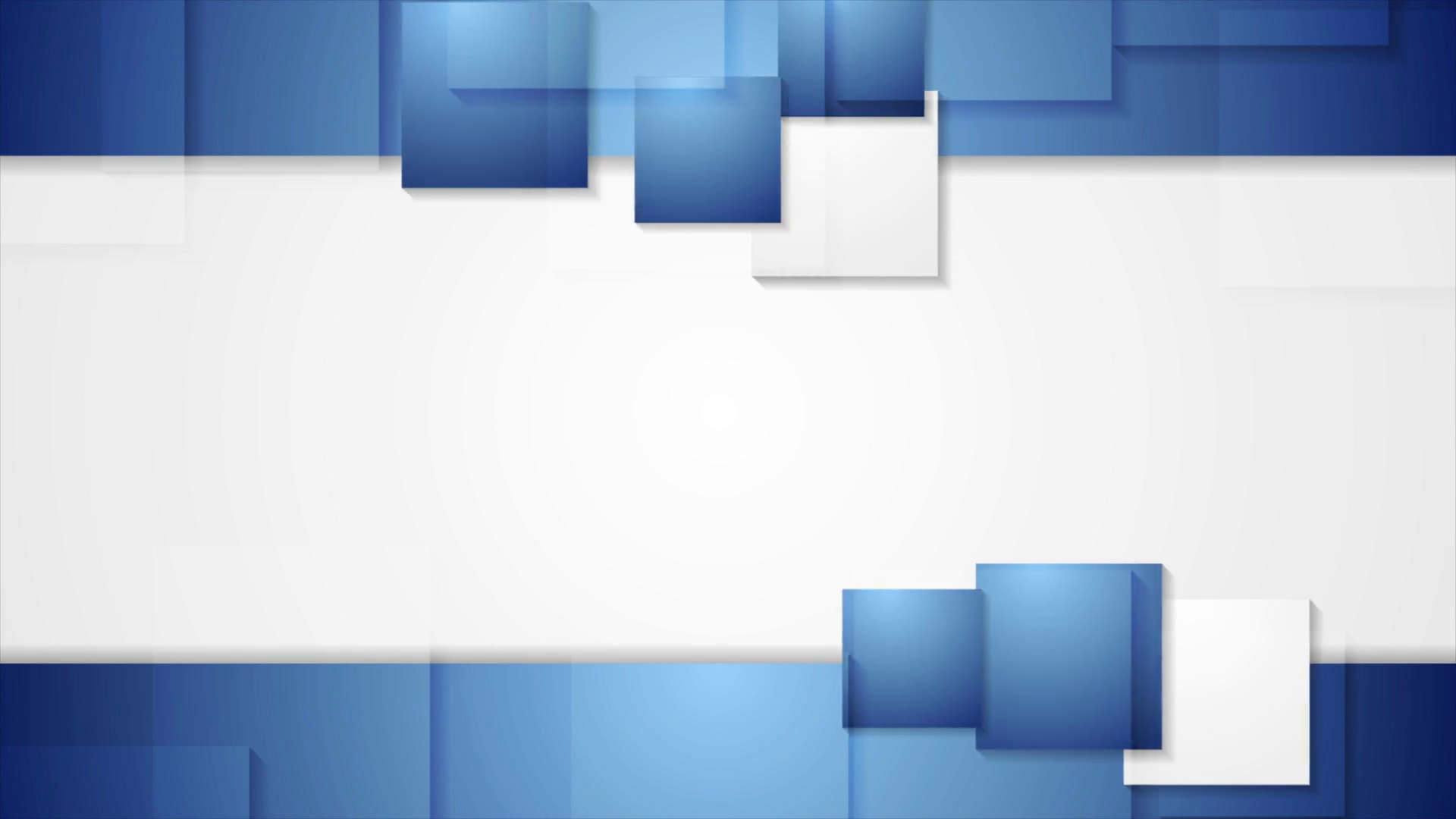 هفتمین کارگاه علوم 
و
 ششمین نمایشگاه چکاد
پژوهشگران: فونت بي تیتر سایز 44
استاد راهنما: فونت بي نازنين سایز 42
بهار 97
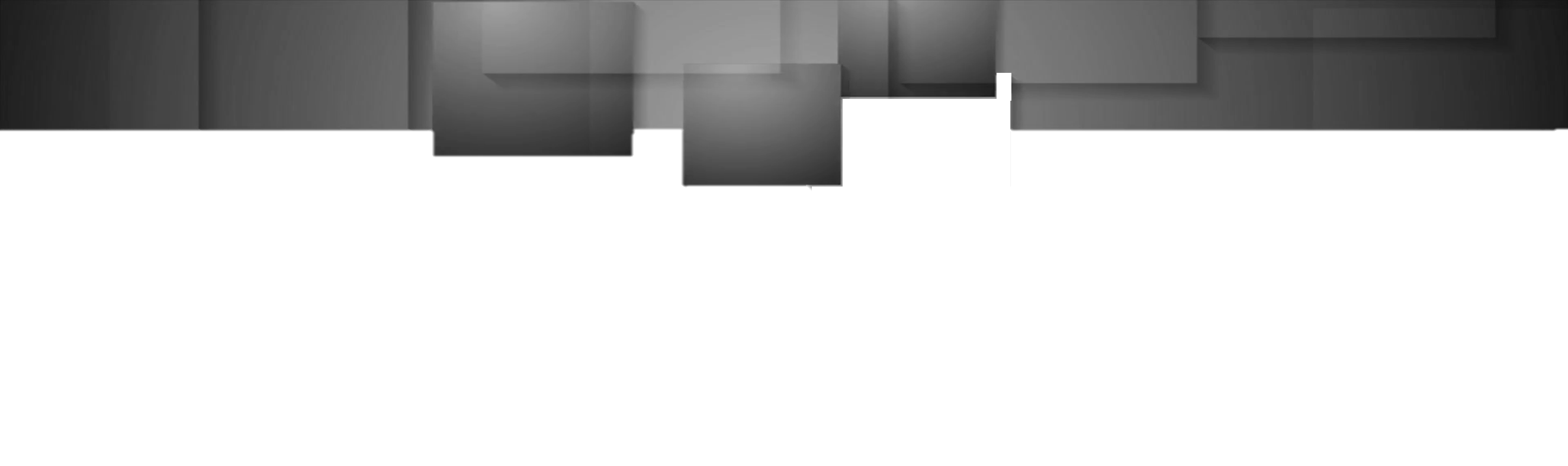 عنوان: فونت بي تیتر سایز 72
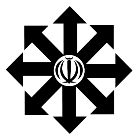 چكيده 
چکیده را با فونت بي نازنين و Bold و اندازه ی  20 بنویسید. می توانید همان چکیده ای را که برای مقاله تان نوشته اید در این جا بگذارید. این قسمت باید توضیح کلی ای از این که در این پروژه چه کاری انجام داده اید و ضرورت آن چه بوده و ... را که در چکیده ی مقاله می نویسید، ذکر کنید.
  نوشته ها را justify کنید تا از نظر ظاهری زیباتر باشند.
1-  ابعاد پوستر 70* 50 سانتی متر باشد. Landscape (اندازه ی همین فایل را اگر تغییر ندهید، درست است!) 
2- مشخصات دانش آموزان و استاد راهنما حتما در محل تعیین شده باشد. 
3- فرمت پوستر شامل: چکیده، روش کار، نتایج و منابع باشد.  می‌توانید با توجه به موضوع کادرها و عناوینی هم اضافه کنید. 
4- دقت شود میزان نوشتار زیاد نباشد و نوشته ها به صورتی آورده شوند که برای خواننده خسته کننده نباشد. اما حواستان باشد فضای خالی زیادی هم در پوستر باقی نماند. می‌توان از تصاویر، چارت و نمودارها استفاده کرد.
5- می توانید شکل کادرها، جای کادرهای مربوط به نوشته ها و تصاویر و نمودارهایتان را تغییر دهید. می توانید تعداد آن ها را تغییر دهید. یا اندازه ی آنها را عوض کنید. اما سایز نوشته ها را تغییر ندهید . سایز هر عنوان، همان باشد که در این قالب ذکر شده. 
6- نوشتار پوستر باید خوانا و از 1.5 متری قابل خواندن باشد.
7- نویسنده پوستر در زمان نمایش پوستر ها در کنار پوستر خویش حضور دارد. (در صورتی که فرد دیگری پوستر را ارائه خواهد کرد حتما از مطالب پوستر مطلع باشد.)
8- دقت کنید نوشته ها در زیر تصاویر پنهان نشوند. 
9- تمام تلاش‌تان را به کار گیرید تا اشتباه املایی و تایپی در پوسترتان نباشد. 
10- حتما در پایان تهیه ی پوستر، فایل را به صورت preview  نگاه کنید تا منظره ی کلی آن مناسب باشد و اگر ایرادی در آن هست برطرف کنید.
11- فایل نهایی را حتما به دو فرمت powerpoint و pdf  به دبیران خود در زمان مقرر تحویل دهید.
مرکز ملی پرورش استعدادهای درخشان 
و دانش پژوهان جوان
دبیرستان فرزانگان چهار تهران
نتایج
(بي نازنين 18)
در این قسمت نتایج به دست آمده از پژ<هش خود را به صورتی دقیق و مشخص ذکر می کنید. اگر تصویری از محصول نهایی یا نتیجه ی نهایی دارید حتما در این قسمت درج کنید.
روش کار
در این قسمت مراحل کارتان را با فونت  بي نازنين و اندازه ی 18 بنویسید. 
12- اندازه متن های لاتین با فونتTimes New Roman   در متون فارسی باید دو شماره کوچکتر انتخاب شود.
13- تصاوير بايد به اندازه ای بزرگ باشند که از فاصله دو متري قابل مشاهده باشند. اما زیادی هم بزرگ نباشند! تناسب مهم ترین چیز در ظاهر یک پوستر است. 
14- مطالب بايد بگونه اي شفاف، با قاعده و ترتيب و گويا روي پوستر قرار گيرند.
15- در این قسمت تحلیل تان از آزمایش ها و برداشت های انجام شده و چیزهایی از این دست را نیز می‌نویسید. و تصاویر مربوط به مراحل کار را درج می کنید.
منابع
بي نازنين 14
Times New Roman 12
منابع بایستی به صورت صحیح و کامل ذکر شوند. 
واضح و مبرهن است که چیزهایی مانند «گوگل»  و «ویکیپدیا»  منبع نیستند!
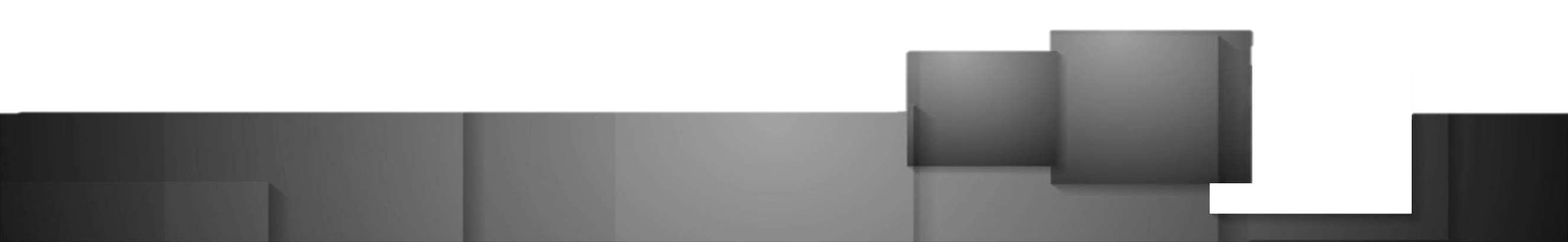 هفتمین کارگاه علوم 
و
 ششمین نمایشگاه چکاد
پژوهشگران: فونت بي تیتر سایز 44
استاد راهنما: فونت بي نازنين سایز 42
بهار 97
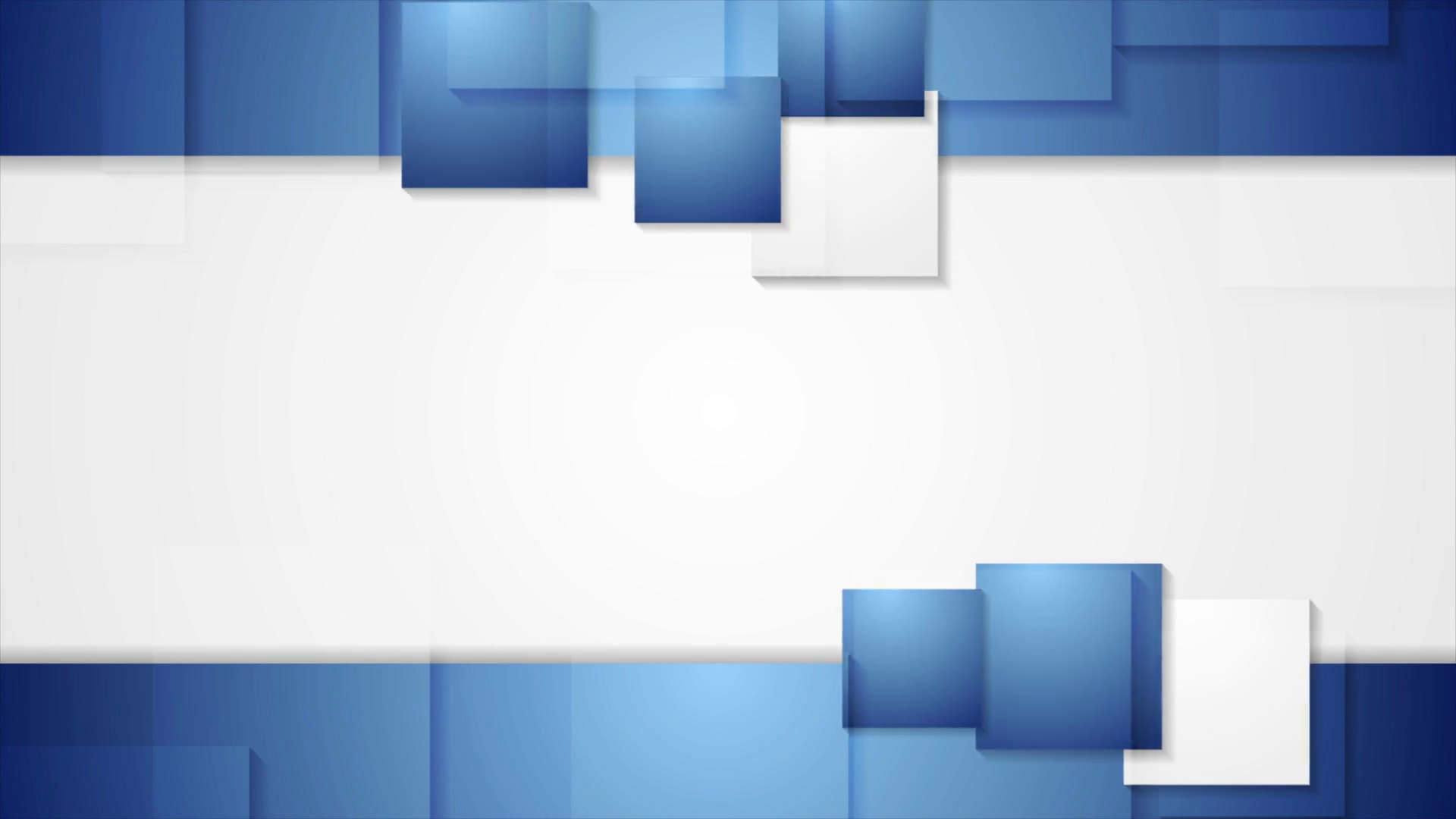 عنوان: فونت بي تیتر سایز 72
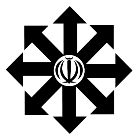 چكيده 
چکیده را با فونت بي نازنين و Bold و اندازه ی  20 بنویسید. می توانید همان چکیده ای را که برای مقاله تان نوشته اید در این جا بگذارید. این قسمت باید توضیح کلی ای از این که در این پروژه چه کاری انجام داده اید و ضرورت آن چه بوده و ... را که در چکیده ی مقاله می نویسید، ذکر کنید.
  نوشته ها را justify کنید تا از نظر ظاهری زیباتر باشند.
1-  ابعاد پوستر 70* 50 سانتی متر باشد. Landscape (اندازه ی همین فایل را اگر تغییر ندهید، درست است!) 
2- مشخصات دانش آموزان و استاد راهنما حتما در محل تعیین شده باشد. 
3- فرمت پوستر شامل: چکیده، روش کار، نتایج و منابع باشد.  می‌توانید با توجه به موضوع کادرها و عناوینی هم اضافه کنید. 
4- دقت شود میزان نوشتار زیاد نباشد و نوشته ها به صورتی آورده شوند که برای خواننده خسته کننده نباشد. اما حواستان باشد فضای خالی زیادی هم در پوستر باقی نماند. می‌توان از تصاویر، چارت و نمودارها استفاده کرد.
5- می توانید شکل کادرها، جای کادرهای مربوط به نوشته ها و تصاویر و نمودارهایتان را تغییر دهید. می توانید تعداد آن ها را تغییر دهید. یا اندازه ی آنها را عوض کنید. اما سایز نوشته ها را تغییر ندهید . سایز هر عنوان، همان باشد که در این قالب ذکر شده. 
6- نوشتار پوستر باید خوانا و از 1.5 متری قابل خواندن باشد.
7- نویسنده پوستر در زمان نمایش پوستر ها در کنار پوستر خویش حضور دارد. (در صورتی که فرد دیگری پوستر را ارائه خواهد کرد حتما از مطالب پوستر مطلع باشد.)
8- دقت کنید نوشته ها در زیر تصاویر پنهان نشوند. 
9- تمام تلاش‌تان را به کار گیرید تا اشتباه املایی و تایپی در پوسترتان نباشد. 
10- حتما در پایان تهیه ی پوستر، فایل را به صورت preview  نگاه کنید تا منظره ی کلی آن مناسب باشد و اگر ایرادی در آن هست برطرف کنید.
11- فایل نهایی را حتما به دو فرمت powerpoint و pdf  به دبیران خود در زمان مقرر تحویل دهید.
مرکز ملی پرورش استعدادهای درخشان 
و دانش پژوهان جوان
دبیرستان فرزانگان چهار تهران
نتایج
(بي نازنين 18)
در این قسمت نتایج به دست آمده از پژ<هش خود را به صورتی دقیق و مشخص ذکر می کنید. اگر تصویری از محصول نهایی یا نتیجه ی نهایی دارید حتما در این قسمت درج کنید.
روش کار
در این قسمت مراحل کارتان را با فونت  بي نازنين و اندازه ی 18 بنویسید. 
12- اندازه متن های لاتین با فونتTimes New Roman   در متون فارسی باید دو شماره کوچکتر انتخاب شود.
13- تصاوير بايد به اندازه ای بزرگ باشند که از فاصله دو متري قابل مشاهده باشند. اما زیادی هم بزرگ نباشند! تناسب مهم ترین چیز در ظاهر یک پوستر است. 
14- مطالب بايد بگونه اي شفاف، با قاعده و ترتيب و گويا روي پوستر قرار گيرند.
15- در این قسمت تحلیل تان از آزمایش ها و برداشت های انجام شده و چیزهایی از این دست را نیز می‌نویسید. و تصاویر مربوط به مراحل کار را درج می کنید.
منابع
بي نازنين 14
Times New Roman 12
منابع بایستی به صورت صحیح و کامل ذکر شوند. 
واضح و مبرهن است که چیزهایی مانند «گوگل»  و «ویکیپدیا»  منبع نیستند!
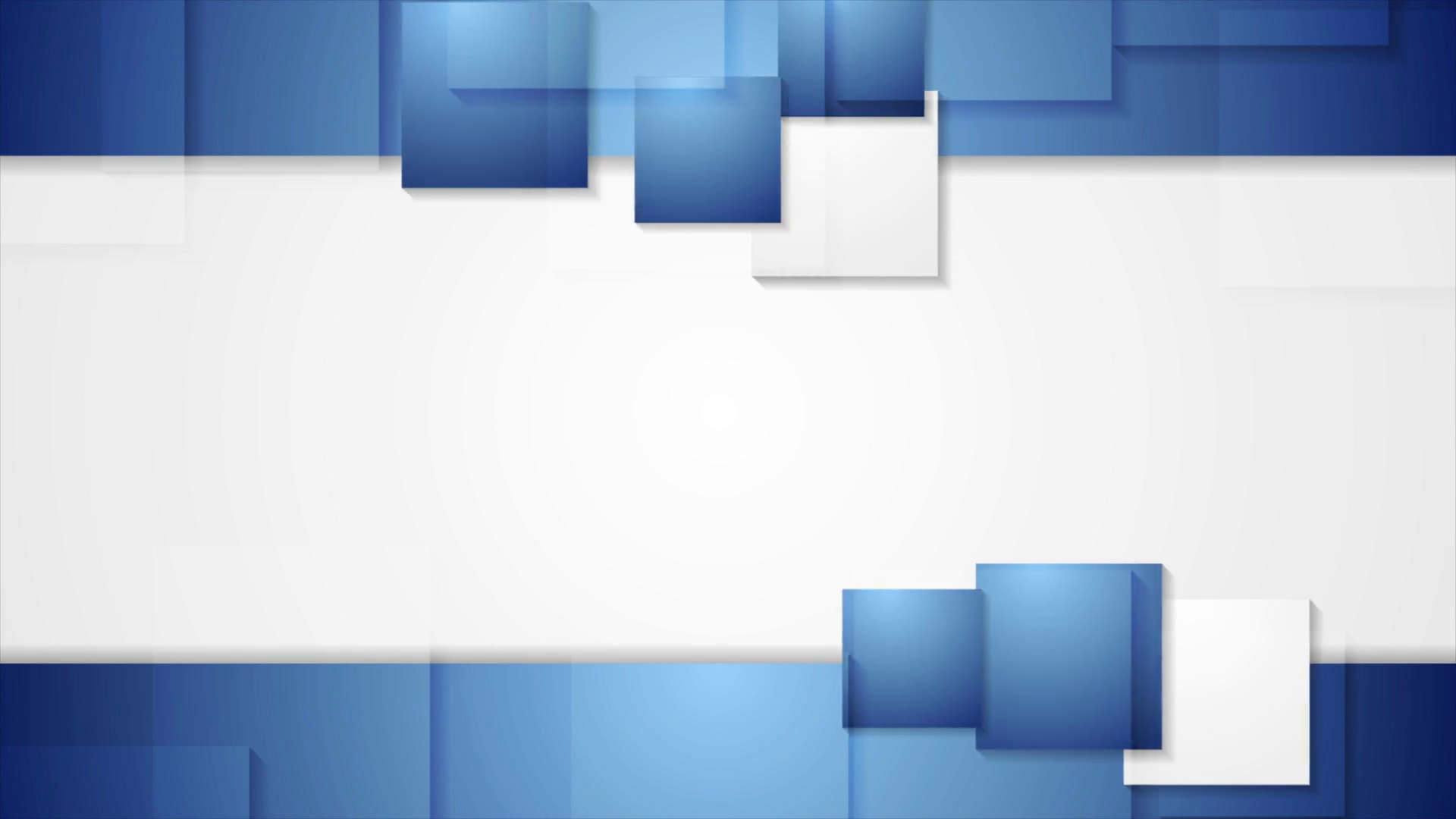 هفتمین کارگاه علوم 
و
 ششمین نمایشگاه چکاد
پژوهشگران: فونت بي تیتر سایز 44
استاد راهنما: فونت بي نازنين سایز 42
بهار 97
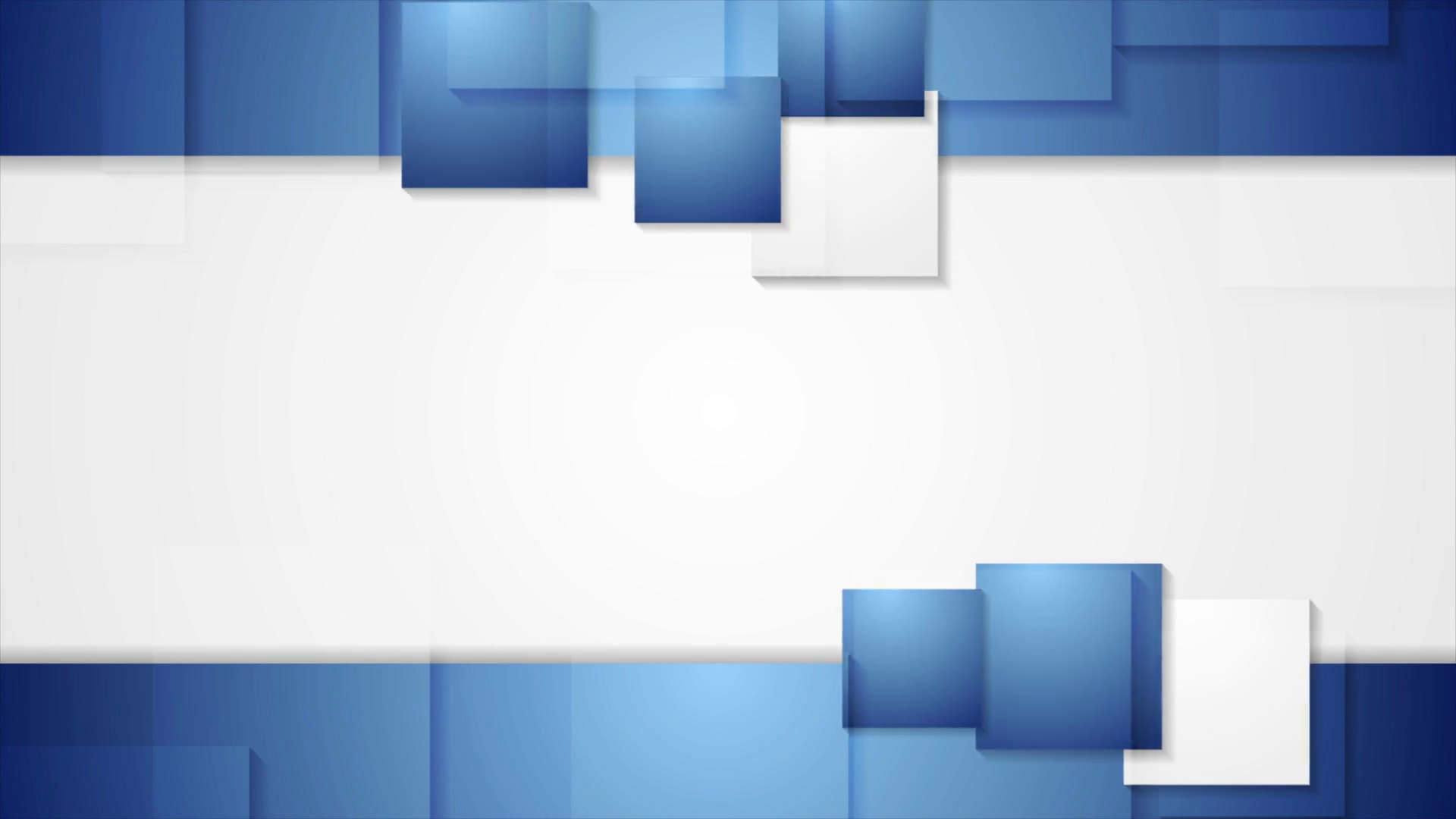 عنوان: فونت بي تیتر سایز 72
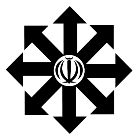 چكيده 
چکیده را با فونت بي نازنين و Bold و اندازه ی  20 بنویسید. می توانید همان چکیده ای را که برای مقاله تان نوشته اید در این جا بگذارید. این قسمت باید توضیح کلی ای از این که در این پروژه چه کاری انجام داده اید و ضرورت آن چه بوده و ... را که در چکیده ی مقاله می نویسید، ذکر کنید.
  نوشته ها را justify کنید تا از نظر ظاهری زیباتر باشند.
1-  ابعاد پوستر 70* 50 سانتی متر باشد. Landscape (اندازه ی همین فایل را اگر تغییر ندهید، درست است!) 
2- مشخصات دانش آموزان و استاد راهنما حتما در محل تعیین شده باشد. 
3- فرمت پوستر شامل: چکیده، روش کار، نتایج و منابع باشد.  می‌توانید با توجه به موضوع کادرها و عناوینی هم اضافه کنید. 
4- دقت شود میزان نوشتار زیاد نباشد و نوشته ها به صورتی آورده شوند که برای خواننده خسته کننده نباشد. اما حواستان باشد فضای خالی زیادی هم در پوستر باقی نماند. می‌توان از تصاویر، چارت و نمودارها استفاده کرد.
5- می توانید شکل کادرها، جای کادرهای مربوط به نوشته ها و تصاویر و نمودارهایتان را تغییر دهید. می توانید تعداد آن ها را تغییر دهید. یا اندازه ی آنها را عوض کنید. اما سایز نوشته ها را تغییر ندهید . سایز هر عنوان، همان باشد که در این قالب ذکر شده. 
6- نوشتار پوستر باید خوانا و از 1.5 متری قابل خواندن باشد.
7- نویسنده پوستر در زمان نمایش پوستر ها در کنار پوستر خویش حضور دارد. (در صورتی که فرد دیگری پوستر را ارائه خواهد کرد حتما از مطالب پوستر مطلع باشد.)
8- دقت کنید نوشته ها در زیر تصاویر پنهان نشوند. 
9- تمام تلاش‌تان را به کار گیرید تا اشتباه املایی و تایپی در پوسترتان نباشد. 
10- حتما در پایان تهیه ی پوستر، فایل را به صورت preview  نگاه کنید تا منظره ی کلی آن مناسب باشد و اگر ایرادی در آن هست برطرف کنید.
11- فایل نهایی را حتما به دو فرمت powerpoint و pdf  به دبیران خود در زمان مقرر تحویل دهید.
مرکز ملی پرورش استعدادهای درخشان 
و دانش پژوهان جوان
دبیرستان فرزانگان چهار تهران
نتایج
(بي نازنين 18)
در این قسمت نتایج به دست آمده از پژ<هش خود را به صورتی دقیق و مشخص ذکر می کنید. اگر تصویری از محصول نهایی یا نتیجه ی نهایی دارید حتما در این قسمت درج کنید.
روش کار
در این قسمت مراحل کارتان را با فونت  بي نازنين و اندازه ی 18 بنویسید. 
12- اندازه متن های لاتین با فونتTimes New Roman   در متون فارسی باید دو شماره کوچکتر انتخاب شود.
13- تصاوير بايد به اندازه ای بزرگ باشند که از فاصله دو متري قابل مشاهده باشند. اما زیادی هم بزرگ نباشند! تناسب مهم ترین چیز در ظاهر یک پوستر است. 
14- مطالب بايد بگونه اي شفاف، با قاعده و ترتيب و گويا روي پوستر قرار گيرند.
15- در این قسمت تحلیل تان از آزمایش ها و برداشت های انجام شده و چیزهایی از این دست را نیز می‌نویسید. و تصاویر مربوط به مراحل کار را درج می کنید.
منابع
بي نازنين 14
Times New Roman 12
منابع بایستی به صورت صحیح و کامل ذکر شوند. 
واضح و مبرهن است که چیزهایی مانند «گوگل»  و «ویکیپدیا»  منبع نیستند!
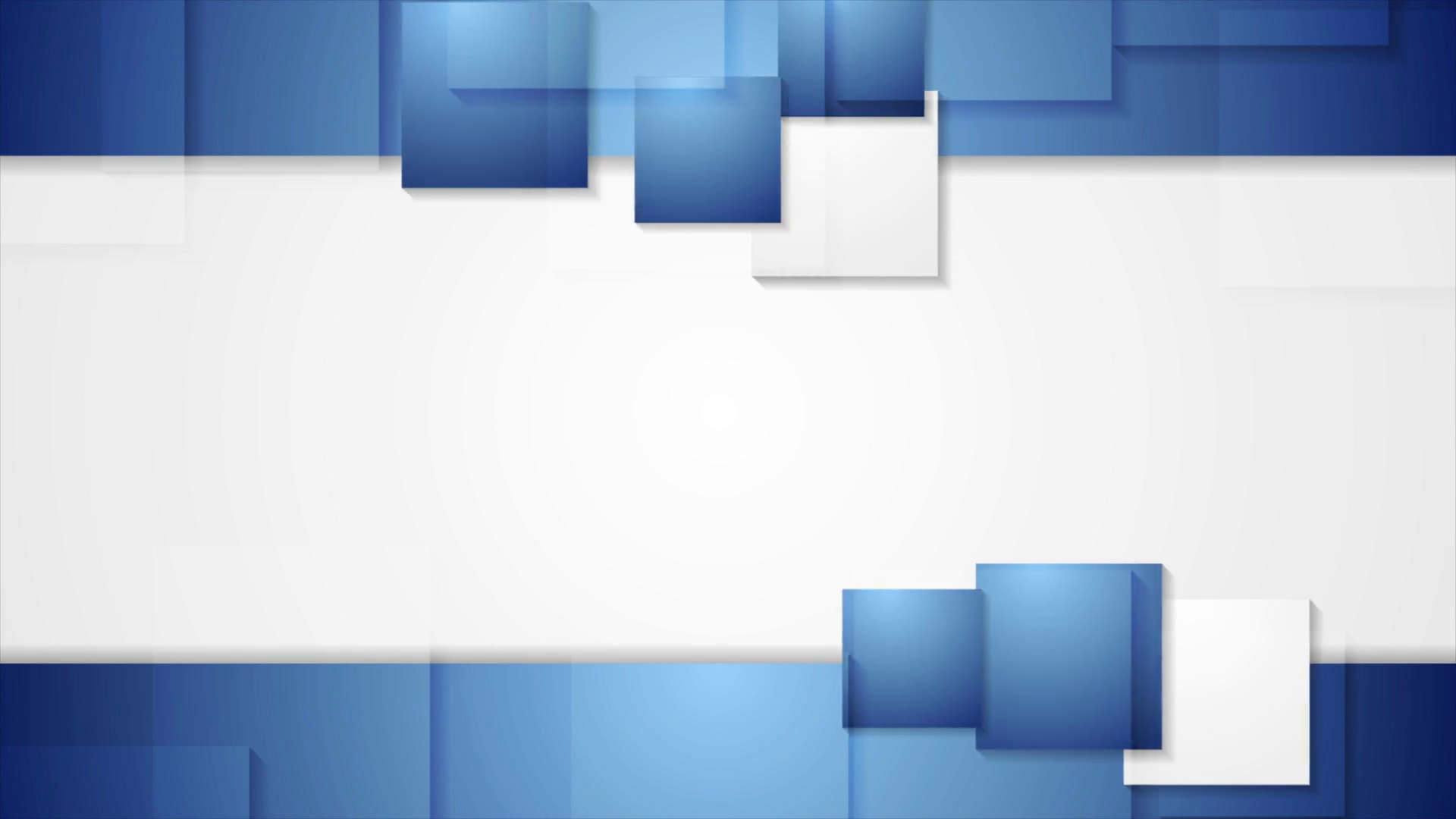 هفتمین کارگاه علوم 
و
 ششمین نمایشگاه چکاد
پژوهشگران: فونت بي تیتر سایز 44
استاد راهنما: فونت بي نازنين سایز 42
بهار 97
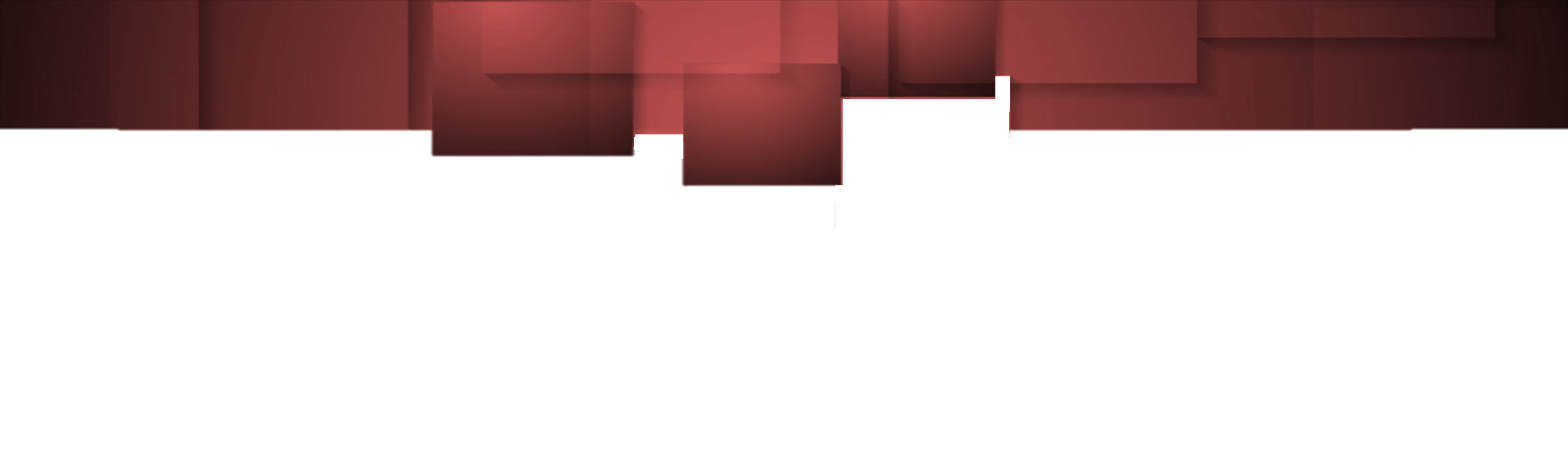 عنوان: فونت بي تیتر سایز 72
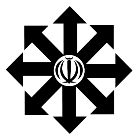 چكيده 
چکیده را با فونت بي نازنين و Bold و اندازه ی  20 بنویسید. می توانید همان چکیده ای را که برای مقاله تان نوشته اید در این جا بگذارید. این قسمت باید توضیح کلی ای از این که در این پروژه چه کاری انجام داده اید و ضرورت آن چه بوده و ... را که در چکیده ی مقاله می نویسید، ذکر کنید.
  نوشته ها را justify کنید تا از نظر ظاهری زیباتر باشند.
1-  ابعاد پوستر 70* 50 سانتی متر باشد. Landscape (اندازه ی همین فایل را اگر تغییر ندهید، درست است!) 
2- مشخصات دانش آموزان و استاد راهنما حتما در محل تعیین شده باشد. 
3- فرمت پوستر شامل: چکیده، روش کار، نتایج و منابع باشد.  می‌توانید با توجه به موضوع کادرها و عناوینی هم اضافه کنید. 
4- دقت شود میزان نوشتار زیاد نباشد و نوشته ها به صورتی آورده شوند که برای خواننده خسته کننده نباشد. اما حواستان باشد فضای خالی زیادی هم در پوستر باقی نماند. می‌توان از تصاویر، چارت و نمودارها استفاده کرد.
5- می توانید شکل کادرها، جای کادرهای مربوط به نوشته ها و تصاویر و نمودارهایتان را تغییر دهید. می توانید تعداد آن ها را تغییر دهید. یا اندازه ی آنها را عوض کنید. اما سایز نوشته ها را تغییر ندهید . سایز هر عنوان، همان باشد که در این قالب ذکر شده. 
6- نوشتار پوستر باید خوانا و از 1.5 متری قابل خواندن باشد.
7- نویسنده پوستر در زمان نمایش پوستر ها در کنار پوستر خویش حضور دارد. (در صورتی که فرد دیگری پوستر را ارائه خواهد کرد حتما از مطالب پوستر مطلع باشد.)
8- دقت کنید نوشته ها در زیر تصاویر پنهان نشوند. 
9- تمام تلاش‌تان را به کار گیرید تا اشتباه املایی و تایپی در پوسترتان نباشد. 
10- حتما در پایان تهیه ی پوستر، فایل را به صورت preview  نگاه کنید تا منظره ی کلی آن مناسب باشد و اگر ایرادی در آن هست برطرف کنید.
11- فایل نهایی را حتما به دو فرمت powerpoint و pdf  به دبیران خود در زمان مقرر تحویل دهید.
مرکز ملی پرورش استعدادهای درخشان 
و دانش پژوهان جوان
دبیرستان فرزانگان چهار تهران
نتایج
(بي نازنين 18)
در این قسمت نتایج به دست آمده از پژ<هش خود را به صورتی دقیق و مشخص ذکر می کنید. اگر تصویری از محصول نهایی یا نتیجه ی نهایی دارید حتما در این قسمت درج کنید.
روش کار
در این قسمت مراحل کارتان را با فونت  بي نازنين و اندازه ی 18 بنویسید. 
12- اندازه متن های لاتین با فونتTimes New Roman   در متون فارسی باید دو شماره کوچکتر انتخاب شود.
13- تصاوير بايد به اندازه ای بزرگ باشند که از فاصله دو متري قابل مشاهده باشند. اما زیادی هم بزرگ نباشند! تناسب مهم ترین چیز در ظاهر یک پوستر است. 
14- مطالب بايد بگونه اي شفاف، با قاعده و ترتيب و گويا روي پوستر قرار گيرند.
15- در این قسمت تحلیل تان از آزمایش ها و برداشت های انجام شده و چیزهایی از این دست را نیز می‌نویسید. و تصاویر مربوط به مراحل کار را درج می کنید.
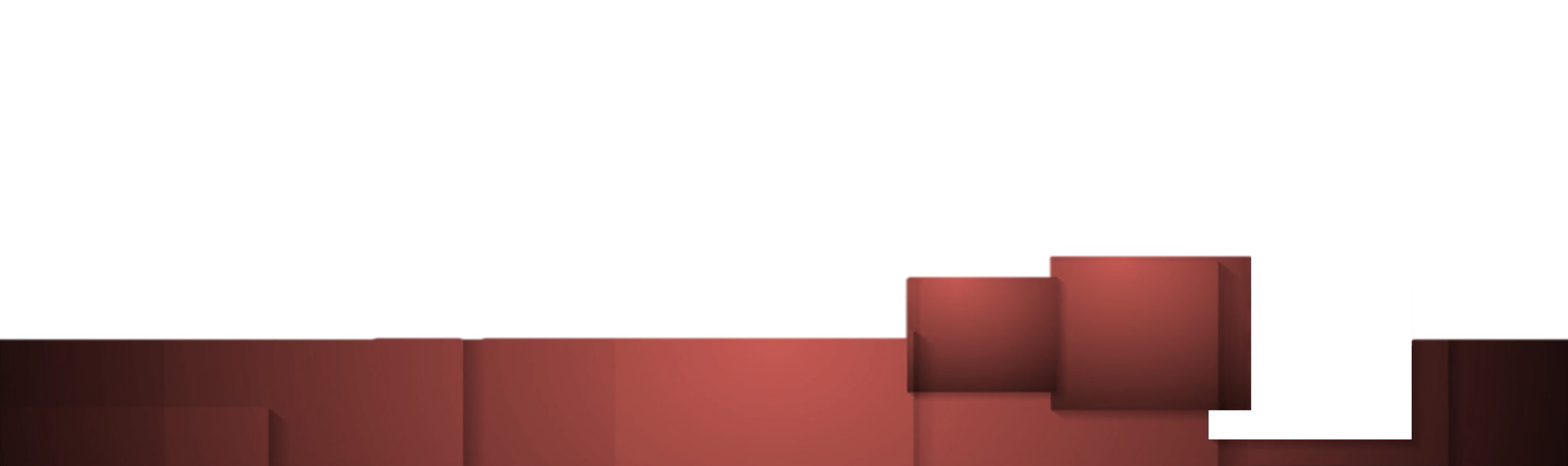 منابع
بي نازنين 14
Times New Roman 12
منابع بایستی به صورت صحیح و کامل ذکر شوند. 
واضح و مبرهن است که چیزهایی مانند «گوگل»  و «ویکیپدیا»  منبع نیستند!
هفتمین کارگاه علوم 
و
 ششمین نمایشگاه چکاد
پژوهشگران: فونت بي تیتر سایز 44
استاد راهنما: فونت بي نازنين سایز 42
بهار 97
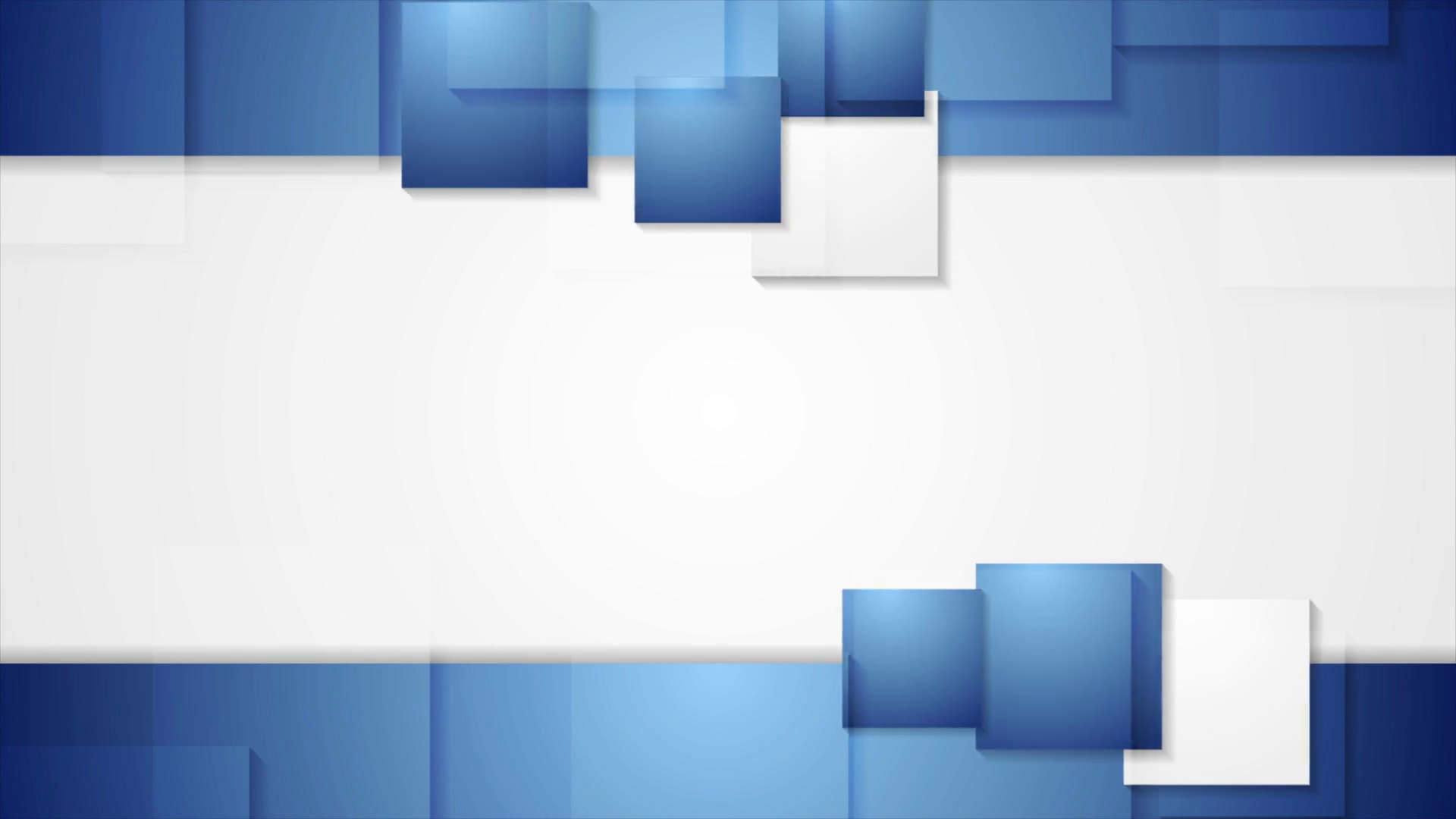 عنوان: فونت بي تیتر سایز 72
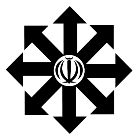 چكيده 
چکیده را با فونت بي نازنين و Bold و اندازه ی  20 بنویسید. می توانید همان چکیده ای را که برای مقاله تان نوشته اید در این جا بگذارید. این قسمت باید توضیح کلی ای از این که در این پروژه چه کاری انجام داده اید و ضرورت آن چه بوده و ... را که در چکیده ی مقاله می نویسید، ذکر کنید.
  نوشته ها را justify کنید تا از نظر ظاهری زیباتر باشند.
1-  ابعاد پوستر 70* 50 سانتی متر باشد. Landscape (اندازه ی همین فایل را اگر تغییر ندهید، درست است!) 
2- مشخصات دانش آموزان و استاد راهنما حتما در محل تعیین شده باشد. 
3- فرمت پوستر شامل: چکیده، روش کار، نتایج و منابع باشد.  می‌توانید با توجه به موضوع کادرها و عناوینی هم اضافه کنید. 
4- دقت شود میزان نوشتار زیاد نباشد و نوشته ها به صورتی آورده شوند که برای خواننده خسته کننده نباشد. اما حواستان باشد فضای خالی زیادی هم در پوستر باقی نماند. می‌توان از تصاویر، چارت و نمودارها استفاده کرد.
5- می توانید شکل کادرها، جای کادرهای مربوط به نوشته ها و تصاویر و نمودارهایتان را تغییر دهید. می توانید تعداد آن ها را تغییر دهید. یا اندازه ی آنها را عوض کنید. اما سایز نوشته ها را تغییر ندهید . سایز هر عنوان، همان باشد که در این قالب ذکر شده. 
6- نوشتار پوستر باید خوانا و از 1.5 متری قابل خواندن باشد.
7- نویسنده پوستر در زمان نمایش پوستر ها در کنار پوستر خویش حضور دارد. (در صورتی که فرد دیگری پوستر را ارائه خواهد کرد حتما از مطالب پوستر مطلع باشد.)
8- دقت کنید نوشته ها در زیر تصاویر پنهان نشوند. 
9- تمام تلاش‌تان را به کار گیرید تا اشتباه املایی و تایپی در پوسترتان نباشد. 
10- حتما در پایان تهیه ی پوستر، فایل را به صورت preview  نگاه کنید تا منظره ی کلی آن مناسب باشد و اگر ایرادی در آن هست برطرف کنید.
11- فایل نهایی را حتما به دو فرمت powerpoint و pdf  به دبیران خود در زمان مقرر تحویل دهید.
مرکز ملی پرورش استعدادهای درخشان 
و دانش پژوهان جوان
دبیرستان فرزانگان چهار تهران
نتایج
(بي نازنين 18)
در این قسمت نتایج به دست آمده از پژ<هش خود را به صورتی دقیق و مشخص ذکر می کنید. اگر تصویری از محصول نهایی یا نتیجه ی نهایی دارید حتما در این قسمت درج کنید.
روش کار
در این قسمت مراحل کارتان را با فونت  بي نازنين و اندازه ی 18 بنویسید. 
12- اندازه متن های لاتین با فونتTimes New Roman   در متون فارسی باید دو شماره کوچکتر انتخاب شود.
13- تصاوير بايد به اندازه ای بزرگ باشند که از فاصله دو متري قابل مشاهده باشند. اما زیادی هم بزرگ نباشند! تناسب مهم ترین چیز در ظاهر یک پوستر است. 
14- مطالب بايد بگونه اي شفاف، با قاعده و ترتيب و گويا روي پوستر قرار گيرند.
15- در این قسمت تحلیل تان از آزمایش ها و برداشت های انجام شده و چیزهایی از این دست را نیز می‌نویسید. و تصاویر مربوط به مراحل کار را درج می کنید.
منابع
بي نازنين 14
Times New Roman 12
منابع بایستی به صورت صحیح و کامل ذکر شوند. 
واضح و مبرهن است که چیزهایی مانند «گوگل»  و «ویکیپدیا»  منبع نیستند!
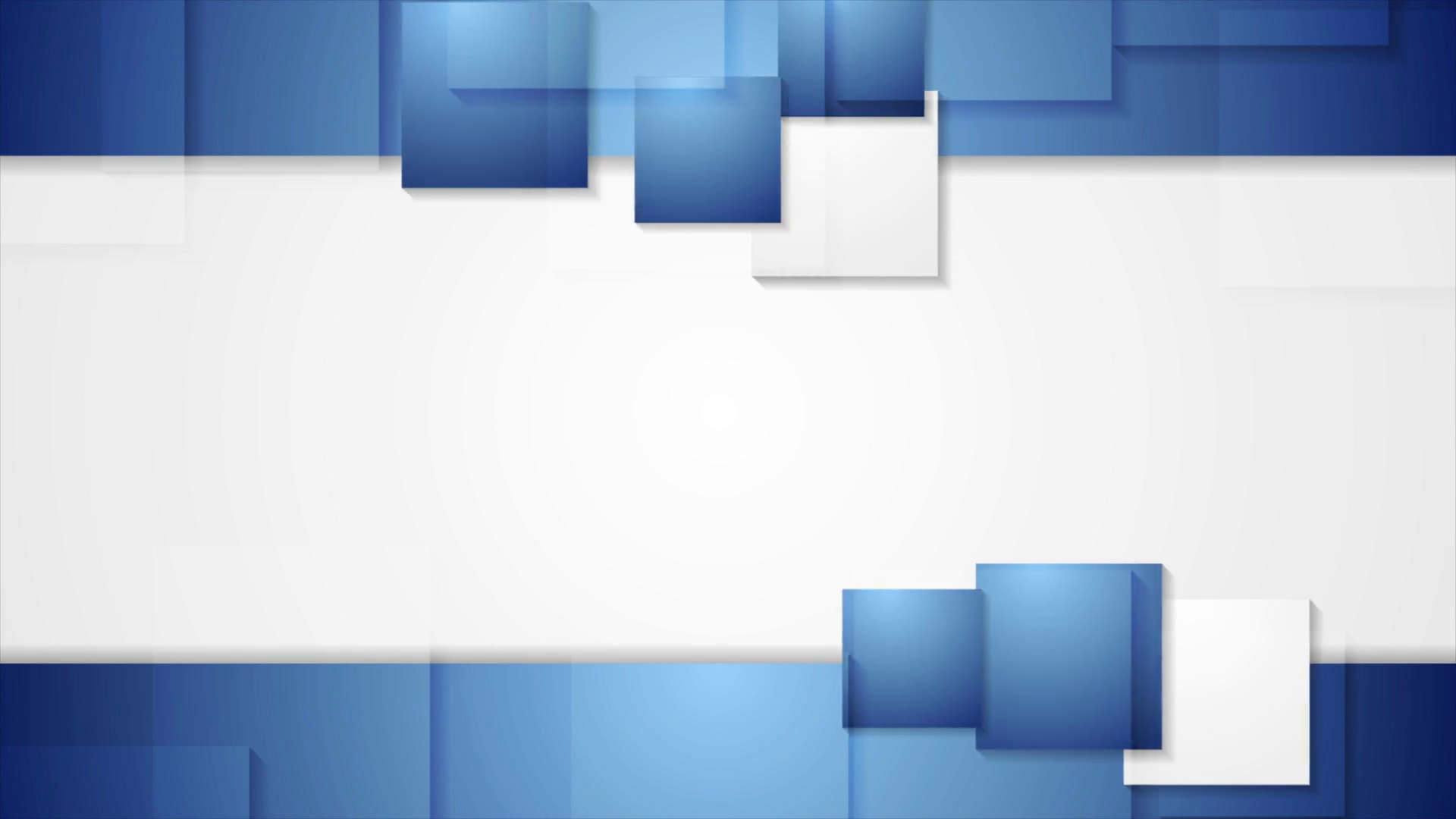 هفتمین کارگاه علوم 
و
 ششمین نمایشگاه چکاد
پژوهشگران: فونت بي تیتر سایز 44
استاد راهنما: فونت بي نازنين سایز 42
بهار 97
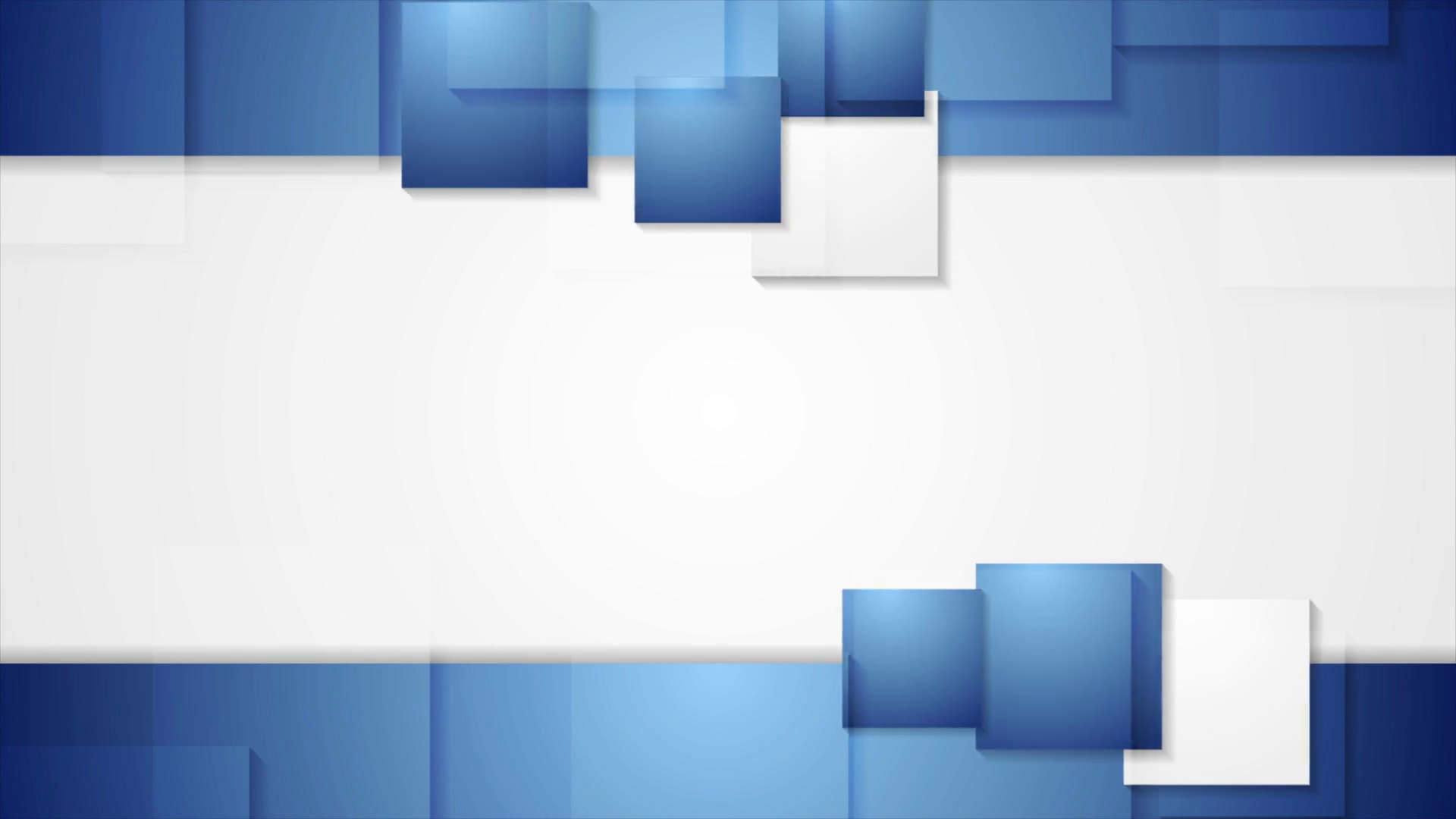 عنوان: فونت بي تیتر سایز 72
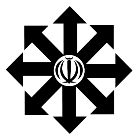 چكيده 
چکیده را با فونت بي نازنين و Bold و اندازه ی  20 بنویسید. می توانید همان چکیده ای را که برای مقاله تان نوشته اید در این جا بگذارید. این قسمت باید توضیح کلی ای از این که در این پروژه چه کاری انجام داده اید و ضرورت آن چه بوده و ... را که در چکیده ی مقاله می نویسید، ذکر کنید.
  نوشته ها را justify کنید تا از نظر ظاهری زیباتر باشند.
1-  ابعاد پوستر 70* 50 سانتی متر باشد. Landscape (اندازه ی همین فایل را اگر تغییر ندهید، درست است!) 
2- مشخصات دانش آموزان و استاد راهنما حتما در محل تعیین شده باشد. 
3- فرمت پوستر شامل: چکیده، روش کار، نتایج و منابع باشد.  می‌توانید با توجه به موضوع کادرها و عناوینی هم اضافه کنید. 
4- دقت شود میزان نوشتار زیاد نباشد و نوشته ها به صورتی آورده شوند که برای خواننده خسته کننده نباشد. اما حواستان باشد فضای خالی زیادی هم در پوستر باقی نماند. می‌توان از تصاویر، چارت و نمودارها استفاده کرد.
5- می توانید شکل کادرها، جای کادرهای مربوط به نوشته ها و تصاویر و نمودارهایتان را تغییر دهید. می توانید تعداد آن ها را تغییر دهید. یا اندازه ی آنها را عوض کنید. اما سایز نوشته ها را تغییر ندهید . سایز هر عنوان، همان باشد که در این قالب ذکر شده. 
6- نوشتار پوستر باید خوانا و از 1.5 متری قابل خواندن باشد.
7- نویسنده پوستر در زمان نمایش پوستر ها در کنار پوستر خویش حضور دارد. (در صورتی که فرد دیگری پوستر را ارائه خواهد کرد حتما از مطالب پوستر مطلع باشد.)
8- دقت کنید نوشته ها در زیر تصاویر پنهان نشوند. 
9- تمام تلاش‌تان را به کار گیرید تا اشتباه املایی و تایپی در پوسترتان نباشد. 
10- حتما در پایان تهیه ی پوستر، فایل را به صورت preview  نگاه کنید تا منظره ی کلی آن مناسب باشد و اگر ایرادی در آن هست برطرف کنید.
11- فایل نهایی را حتما به دو فرمت powerpoint و pdf  به دبیران خود در زمان مقرر تحویل دهید.
مرکز ملی پرورش استعدادهای درخشان 
و دانش پژوهان جوان
دبیرستان فرزانگان چهار تهران
نتایج
(بي نازنين 18)
در این قسمت نتایج به دست آمده از پژ<هش خود را به صورتی دقیق و مشخص ذکر می کنید. اگر تصویری از محصول نهایی یا نتیجه ی نهایی دارید حتما در این قسمت درج کنید.
روش کار
در این قسمت مراحل کارتان را با فونت  بي نازنين و اندازه ی 18 بنویسید. 
12- اندازه متن های لاتین با فونتTimes New Roman   در متون فارسی باید دو شماره کوچکتر انتخاب شود.
13- تصاوير بايد به اندازه ای بزرگ باشند که از فاصله دو متري قابل مشاهده باشند. اما زیادی هم بزرگ نباشند! تناسب مهم ترین چیز در ظاهر یک پوستر است. 
14- مطالب بايد بگونه اي شفاف، با قاعده و ترتيب و گويا روي پوستر قرار گيرند.
15- در این قسمت تحلیل تان از آزمایش ها و برداشت های انجام شده و چیزهایی از این دست را نیز می‌نویسید. و تصاویر مربوط به مراحل کار را درج می کنید.
منابع
بي نازنين 14
Times New Roman 12
منابع بایستی به صورت صحیح و کامل ذکر شوند. 
واضح و مبرهن است که چیزهایی مانند «گوگل»  و «ویکیپدیا»  منبع نیستند!
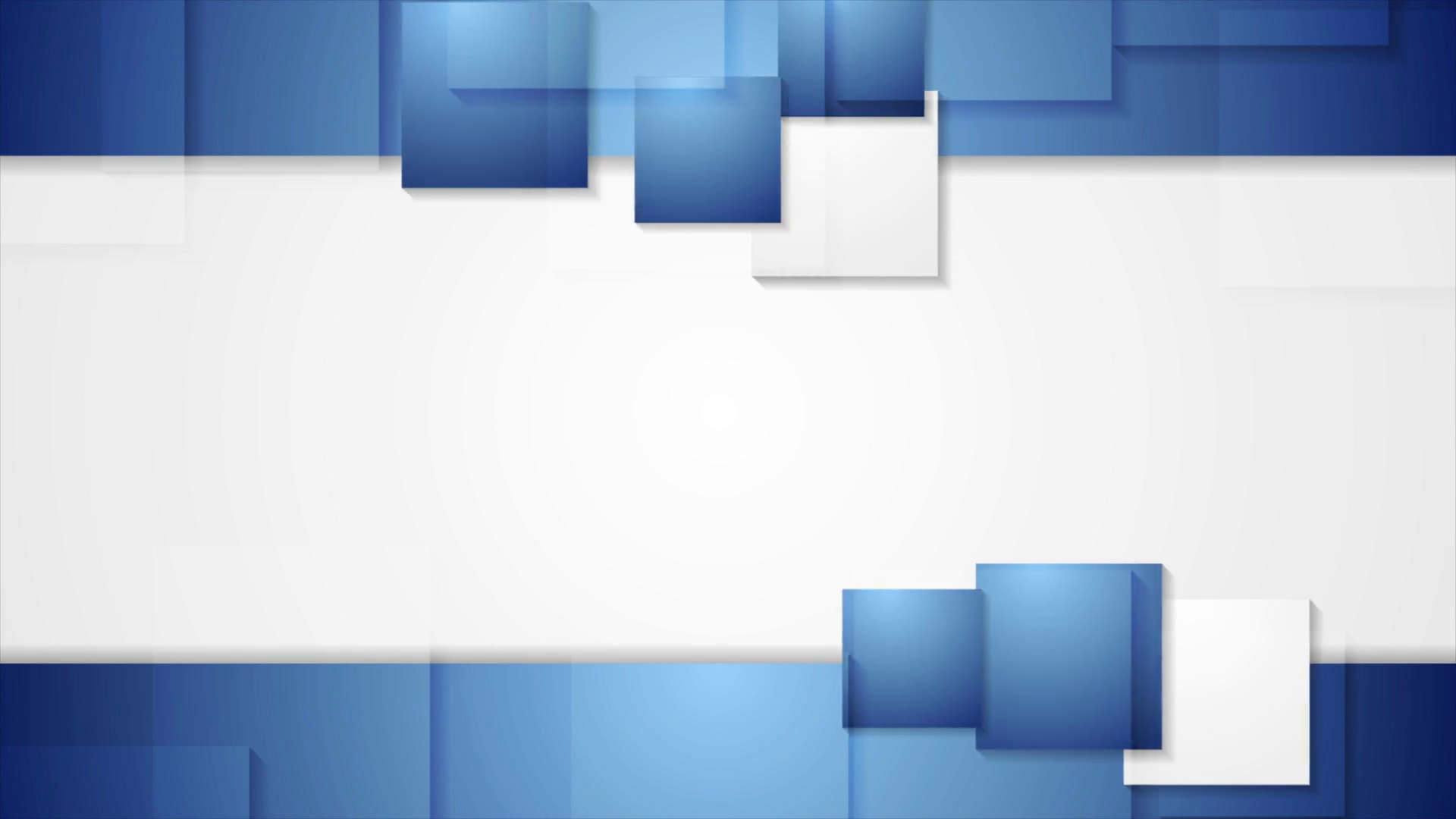 هفتمین کارگاه علوم 
و
 ششمین نمایشگاه چکاد
پژوهشگران: فونت بي تیتر سایز 44
استاد راهنما: فونت بي نازنين سایز 42
بهار 97
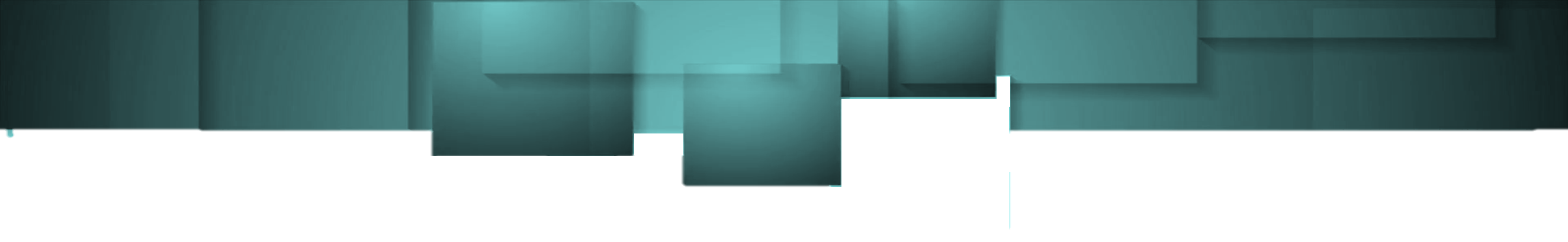 عنوان: فونت بي تیتر سایز 72
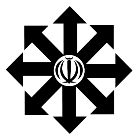 چكيده 
چکیده را با فونت بي نازنين و Bold و اندازه ی  20 بنویسید. می توانید همان چکیده ای را که برای مقاله تان نوشته اید در این جا بگذارید. این قسمت باید توضیح کلی ای از این که در این پروژه چه کاری انجام داده اید و ضرورت آن چه بوده و ... را که در چکیده ی مقاله می نویسید، ذکر کنید.
  نوشته ها را justify کنید تا از نظر ظاهری زیباتر باشند.
1-  ابعاد پوستر 70* 50 سانتی متر باشد. Landscape (اندازه ی همین فایل را اگر تغییر ندهید، درست است!) 
2- مشخصات دانش آموزان و استاد راهنما حتما در محل تعیین شده باشد. 
3- فرمت پوستر شامل: چکیده، روش کار، نتایج و منابع باشد.  می‌توانید با توجه به موضوع کادرها و عناوینی هم اضافه کنید. 
4- دقت شود میزان نوشتار زیاد نباشد و نوشته ها به صورتی آورده شوند که برای خواننده خسته کننده نباشد. اما حواستان باشد فضای خالی زیادی هم در پوستر باقی نماند. می‌توان از تصاویر، چارت و نمودارها استفاده کرد.
5- می توانید شکل کادرها، جای کادرهای مربوط به نوشته ها و تصاویر و نمودارهایتان را تغییر دهید. می توانید تعداد آن ها را تغییر دهید. یا اندازه ی آنها را عوض کنید. اما سایز نوشته ها را تغییر ندهید . سایز هر عنوان، همان باشد که در این قالب ذکر شده. 
6- نوشتار پوستر باید خوانا و از 1.5 متری قابل خواندن باشد.
7- نویسنده پوستر در زمان نمایش پوستر ها در کنار پوستر خویش حضور دارد. (در صورتی که فرد دیگری پوستر را ارائه خواهد کرد حتما از مطالب پوستر مطلع باشد.)
8- دقت کنید نوشته ها در زیر تصاویر پنهان نشوند. 
9- تمام تلاش‌تان را به کار گیرید تا اشتباه املایی و تایپی در پوسترتان نباشد. 
10- حتما در پایان تهیه ی پوستر، فایل را به صورت preview  نگاه کنید تا منظره ی کلی آن مناسب باشد و اگر ایرادی در آن هست برطرف کنید.
11- فایل نهایی را حتما به دو فرمت powerpoint و pdf  به دبیران خود در زمان مقرر تحویل دهید.
مرکز ملی پرورش استعدادهای درخشان 
و دانش پژوهان جوان
دبیرستان فرزانگان چهار تهران
نتایج
(بي نازنين 18)
در این قسمت نتایج به دست آمده از پژ<هش خود را به صورتی دقیق و مشخص ذکر می کنید. اگر تصویری از محصول نهایی یا نتیجه ی نهایی دارید حتما در این قسمت درج کنید.
روش کار
در این قسمت مراحل کارتان را با فونت  بي نازنين و اندازه ی 18 بنویسید. 
12- اندازه متن های لاتین با فونتTimes New Roman   در متون فارسی باید دو شماره کوچکتر انتخاب شود.
13- تصاوير بايد به اندازه ای بزرگ باشند که از فاصله دو متري قابل مشاهده باشند. اما زیادی هم بزرگ نباشند! تناسب مهم ترین چیز در ظاهر یک پوستر است. 
14- مطالب بايد بگونه اي شفاف، با قاعده و ترتيب و گويا روي پوستر قرار گيرند.
15- در این قسمت تحلیل تان از آزمایش ها و برداشت های انجام شده و چیزهایی از این دست را نیز می‌نویسید. و تصاویر مربوط به مراحل کار را درج می کنید.
منابع
بي نازنين 14
Times New Roman 12
منابع بایستی به صورت صحیح و کامل ذکر شوند. 
واضح و مبرهن است که چیزهایی مانند «گوگل»  و «ویکیپدیا»  منبع نیستند!
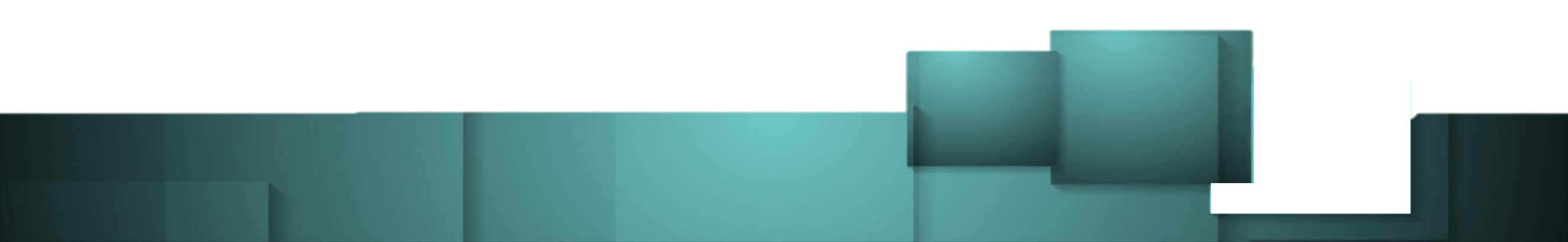 هفتمین کارگاه علوم 
و
 ششمین نمایشگاه چکاد
پژوهشگران: فونت بي تیتر سایز 44
استاد راهنما: فونت بي نازنين سایز 42
بهار 97
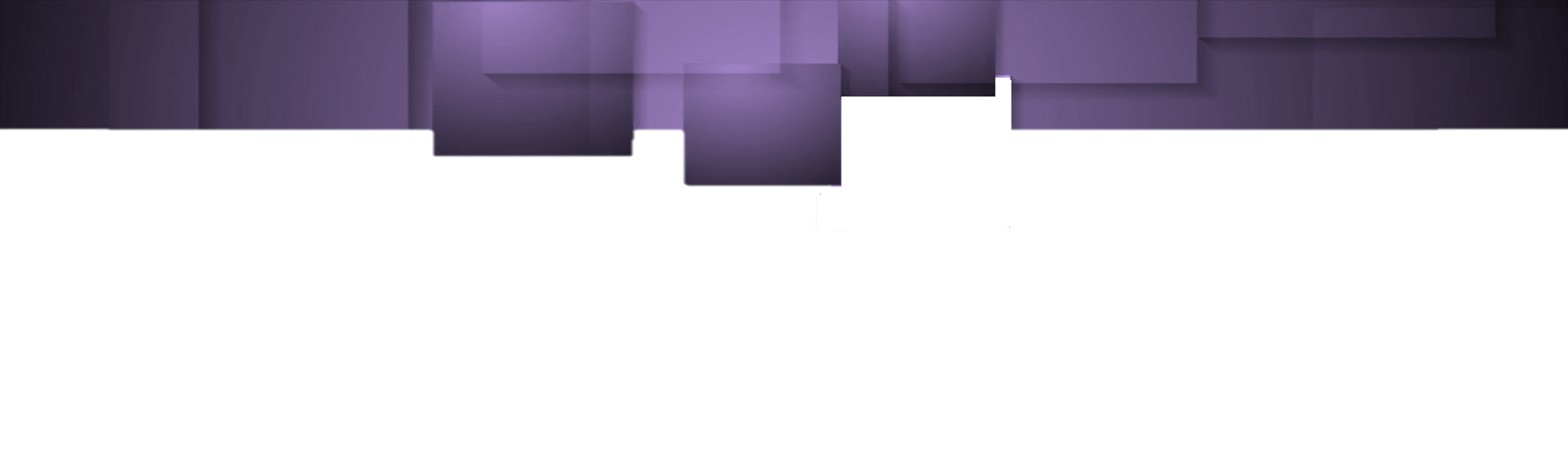 عنوان: فونت بي تیتر سایز 72
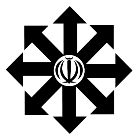 چكيده 
چکیده را با فونت بي نازنين و Bold و اندازه ی  20 بنویسید. می توانید همان چکیده ای را که برای مقاله تان نوشته اید در این جا بگذارید. این قسمت باید توضیح کلی ای از این که در این پروژه چه کاری انجام داده اید و ضرورت آن چه بوده و ... را که در چکیده ی مقاله می نویسید، ذکر کنید.
  نوشته ها را justify کنید تا از نظر ظاهری زیباتر باشند.
1-  ابعاد پوستر 70* 50 سانتی متر باشد. Landscape (اندازه ی همین فایل را اگر تغییر ندهید، درست است!) 
2- مشخصات دانش آموزان و استاد راهنما حتما در محل تعیین شده باشد. 
3- فرمت پوستر شامل: چکیده، روش کار، نتایج و منابع باشد.  می‌توانید با توجه به موضوع کادرها و عناوینی هم اضافه کنید. 
4- دقت شود میزان نوشتار زیاد نباشد و نوشته ها به صورتی آورده شوند که برای خواننده خسته کننده نباشد. اما حواستان باشد فضای خالی زیادی هم در پوستر باقی نماند. می‌توان از تصاویر، چارت و نمودارها استفاده کرد.
5- می توانید شکل کادرها، جای کادرهای مربوط به نوشته ها و تصاویر و نمودارهایتان را تغییر دهید. می توانید تعداد آن ها را تغییر دهید. یا اندازه ی آنها را عوض کنید. اما سایز نوشته ها را تغییر ندهید . سایز هر عنوان، همان باشد که در این قالب ذکر شده. 
6- نوشتار پوستر باید خوانا و از 1.5 متری قابل خواندن باشد.
7- نویسنده پوستر در زمان نمایش پوستر ها در کنار پوستر خویش حضور دارد. (در صورتی که فرد دیگری پوستر را ارائه خواهد کرد حتما از مطالب پوستر مطلع باشد.)
8- دقت کنید نوشته ها در زیر تصاویر پنهان نشوند. 
9- تمام تلاش‌تان را به کار گیرید تا اشتباه املایی و تایپی در پوسترتان نباشد. 
10- حتما در پایان تهیه ی پوستر، فایل را به صورت preview  نگاه کنید تا منظره ی کلی آن مناسب باشد و اگر ایرادی در آن هست برطرف کنید.
11- فایل نهایی را حتما به دو فرمت powerpoint و pdf  به دبیران خود در زمان مقرر تحویل دهید.
مرکز ملی پرورش استعدادهای درخشان 
و دانش پژوهان جوان
دبیرستان فرزانگان چهار تهران
نتایج
(بي نازنين 18)
در این قسمت نتایج به دست آمده از پژ<هش خود را به صورتی دقیق و مشخص ذکر می کنید. اگر تصویری از محصول نهایی یا نتیجه ی نهایی دارید حتما در این قسمت درج کنید.
روش کار
در این قسمت مراحل کارتان را با فونت  بي نازنين و اندازه ی 18 بنویسید. 
12- اندازه متن های لاتین با فونتTimes New Roman   در متون فارسی باید دو شماره کوچکتر انتخاب شود.
13- تصاوير بايد به اندازه ای بزرگ باشند که از فاصله دو متري قابل مشاهده باشند. اما زیادی هم بزرگ نباشند! تناسب مهم ترین چیز در ظاهر یک پوستر است. 
14- مطالب بايد بگونه اي شفاف، با قاعده و ترتيب و گويا روي پوستر قرار گيرند.
15- در این قسمت تحلیل تان از آزمایش ها و برداشت های انجام شده و چیزهایی از این دست را نیز می‌نویسید. و تصاویر مربوط به مراحل کار را درج می کنید.
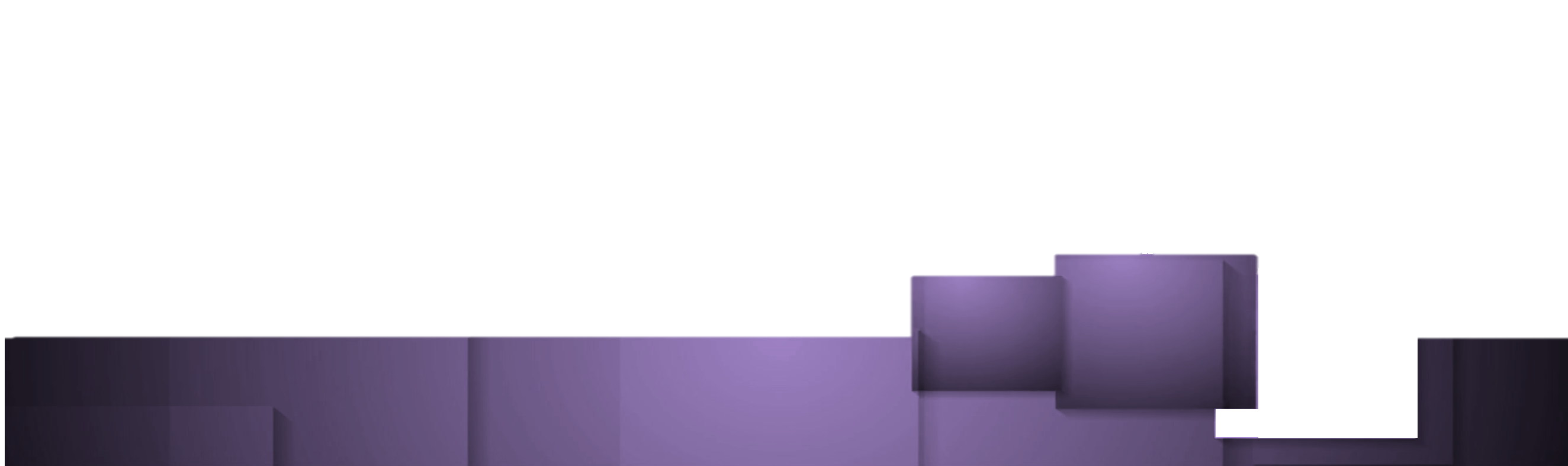 منابع
بي نازنين 14
Times New Roman 12
منابع بایستی به صورت صحیح و کامل ذکر شوند. 
واضح و مبرهن است که چیزهایی مانند «گوگل»  و «ویکیپدیا»  منبع نیستند!
هفتمین کارگاه علوم 
و
 ششمین نمایشگاه چکاد
پژوهشگران: فونت بي تیتر سایز 44
استاد راهنما: فونت بي نازنين سایز 42
بهار 97
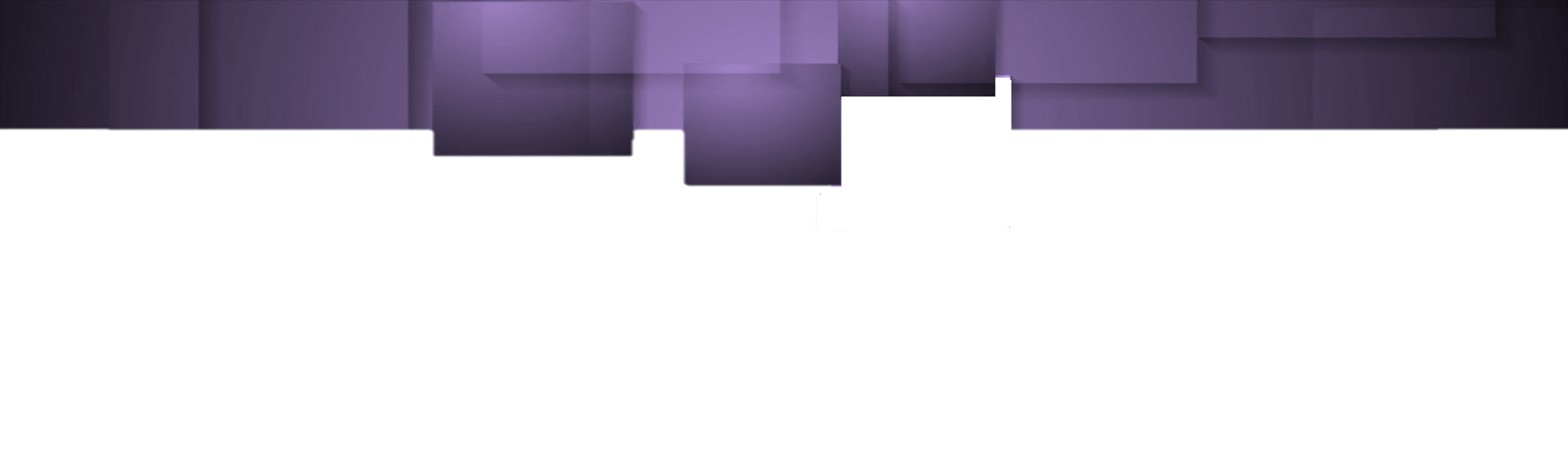 عنوان: فونت بي تیتر سایز 72
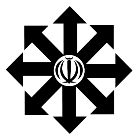 چكيده 
چکیده را با فونت بي نازنين و Bold و اندازه ی  20 بنویسید. می توانید همان چکیده ای را که برای مقاله تان نوشته اید در این جا بگذارید. این قسمت باید توضیح کلی ای از این که در این پروژه چه کاری انجام داده اید و ضرورت آن چه بوده و ... را که در چکیده ی مقاله می نویسید، ذکر کنید.
  نوشته ها را justify کنید تا از نظر ظاهری زیباتر باشند.
1-  ابعاد پوستر 70* 50 سانتی متر باشد. Landscape (اندازه ی همین فایل را اگر تغییر ندهید، درست است!) 
2- مشخصات دانش آموزان و استاد راهنما حتما در محل تعیین شده باشد. 
3- فرمت پوستر شامل: چکیده، روش کار، نتایج و منابع باشد.  می‌توانید با توجه به موضوع کادرها و عناوینی هم اضافه کنید. 
4- دقت شود میزان نوشتار زیاد نباشد و نوشته ها به صورتی آورده شوند که برای خواننده خسته کننده نباشد. اما حواستان باشد فضای خالی زیادی هم در پوستر باقی نماند. می‌توان از تصاویر، چارت و نمودارها استفاده کرد.
5- می توانید شکل کادرها، جای کادرهای مربوط به نوشته ها و تصاویر و نمودارهایتان را تغییر دهید. می توانید تعداد آن ها را تغییر دهید. یا اندازه ی آنها را عوض کنید. اما سایز نوشته ها را تغییر ندهید . سایز هر عنوان، همان باشد که در این قالب ذکر شده. 
6- نوشتار پوستر باید خوانا و از 1.5 متری قابل خواندن باشد.
7- نویسنده پوستر در زمان نمایش پوستر ها در کنار پوستر خویش حضور دارد. (در صورتی که فرد دیگری پوستر را ارائه خواهد کرد حتما از مطالب پوستر مطلع باشد.)
8- دقت کنید نوشته ها در زیر تصاویر پنهان نشوند. 
9- تمام تلاش‌تان را به کار گیرید تا اشتباه املایی و تایپی در پوسترتان نباشد. 
10- حتما در پایان تهیه ی پوستر، فایل را به صورت preview  نگاه کنید تا منظره ی کلی آن مناسب باشد و اگر ایرادی در آن هست برطرف کنید.
11- فایل نهایی را حتما به دو فرمت powerpoint و pdf  به دبیران خود در زمان مقرر تحویل دهید.
مرکز ملی پرورش استعدادهای درخشان 
و دانش پژوهان جوان
دبیرستان فرزانگان چهار تهران
نتایج
(بي نازنين 18)
در این قسمت نتایج به دست آمده از پژ<هش خود را به صورتی دقیق و مشخص ذکر می کنید. اگر تصویری از محصول نهایی یا نتیجه ی نهایی دارید حتما در این قسمت درج کنید.
روش کار
در این قسمت مراحل کارتان را با فونت  بي نازنين و اندازه ی 18 بنویسید. 
12- اندازه متن های لاتین با فونتTimes New Roman   در متون فارسی باید دو شماره کوچکتر انتخاب شود.
13- تصاوير بايد به اندازه ای بزرگ باشند که از فاصله دو متري قابل مشاهده باشند. اما زیادی هم بزرگ نباشند! تناسب مهم ترین چیز در ظاهر یک پوستر است. 
14- مطالب بايد بگونه اي شفاف، با قاعده و ترتيب و گويا روي پوستر قرار گيرند.
15- در این قسمت تحلیل تان از آزمایش ها و برداشت های انجام شده و چیزهایی از این دست را نیز می‌نویسید. و تصاویر مربوط به مراحل کار را درج می کنید.
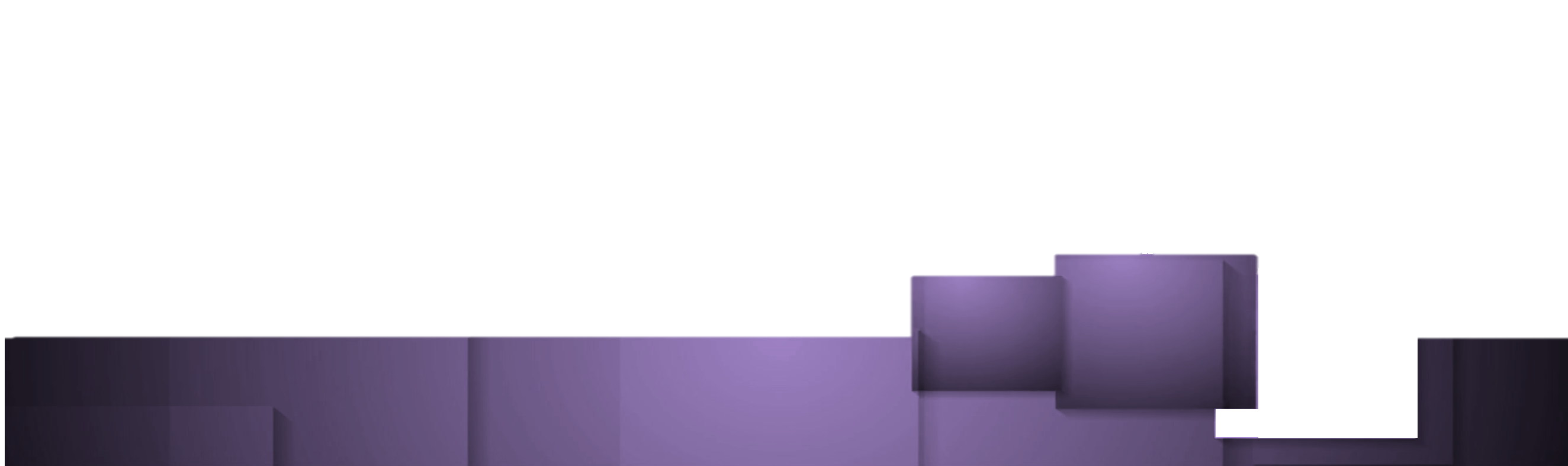 منابع
بي نازنين 14
Times New Roman 12
منابع بایستی به صورت صحیح و کامل ذکر شوند. 
واضح و مبرهن است که چیزهایی مانند «گوگل»  و «ویکیپدیا»  منبع نیستند!
هفتمین کارگاه علوم 
و
 ششمین نمایشگاه چکاد
پژوهشگران: فونت بي تیتر سایز 44
استاد راهنما: فونت بي نازنين سایز 42
بهار 97